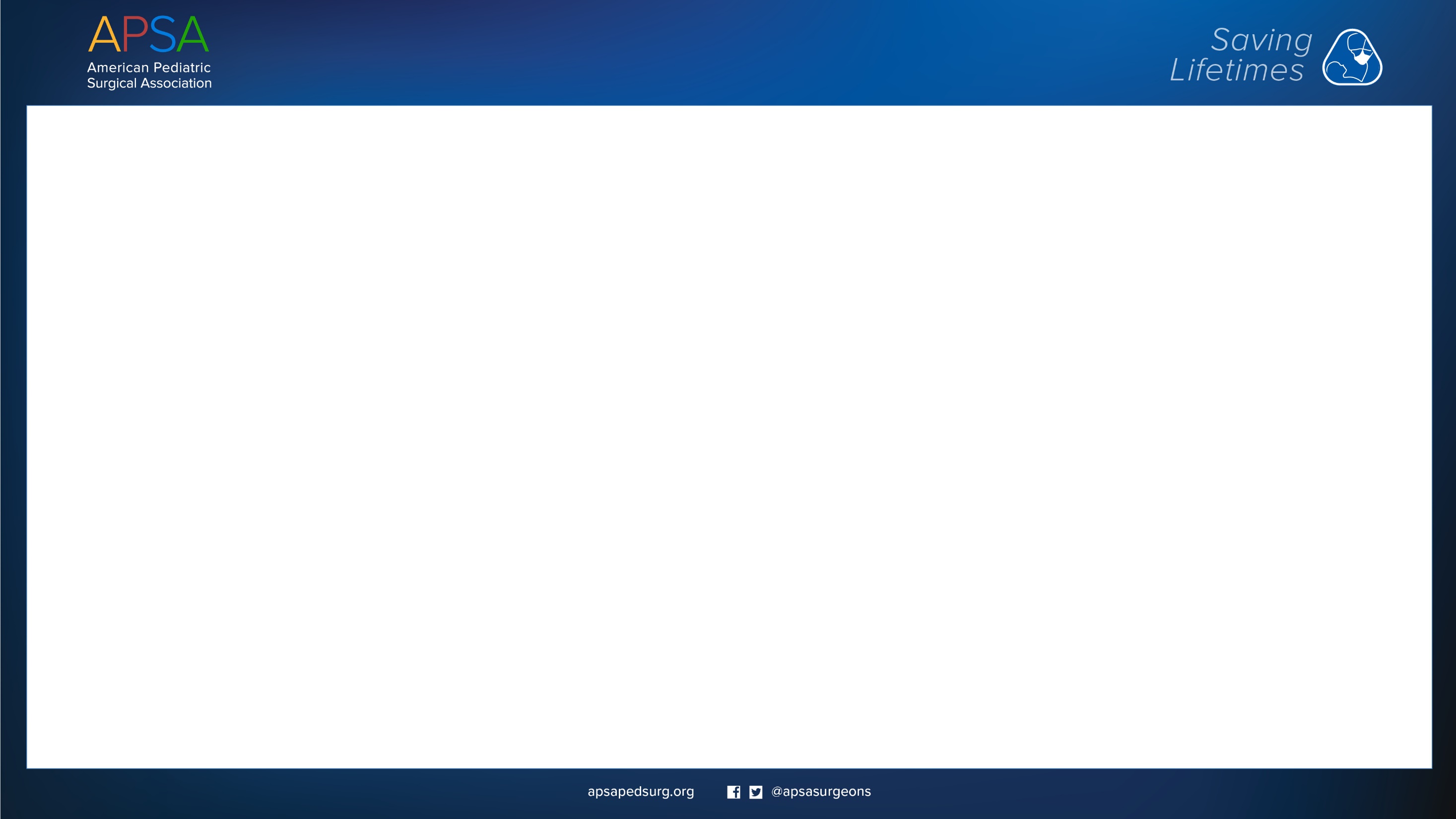 Membership and Credentials
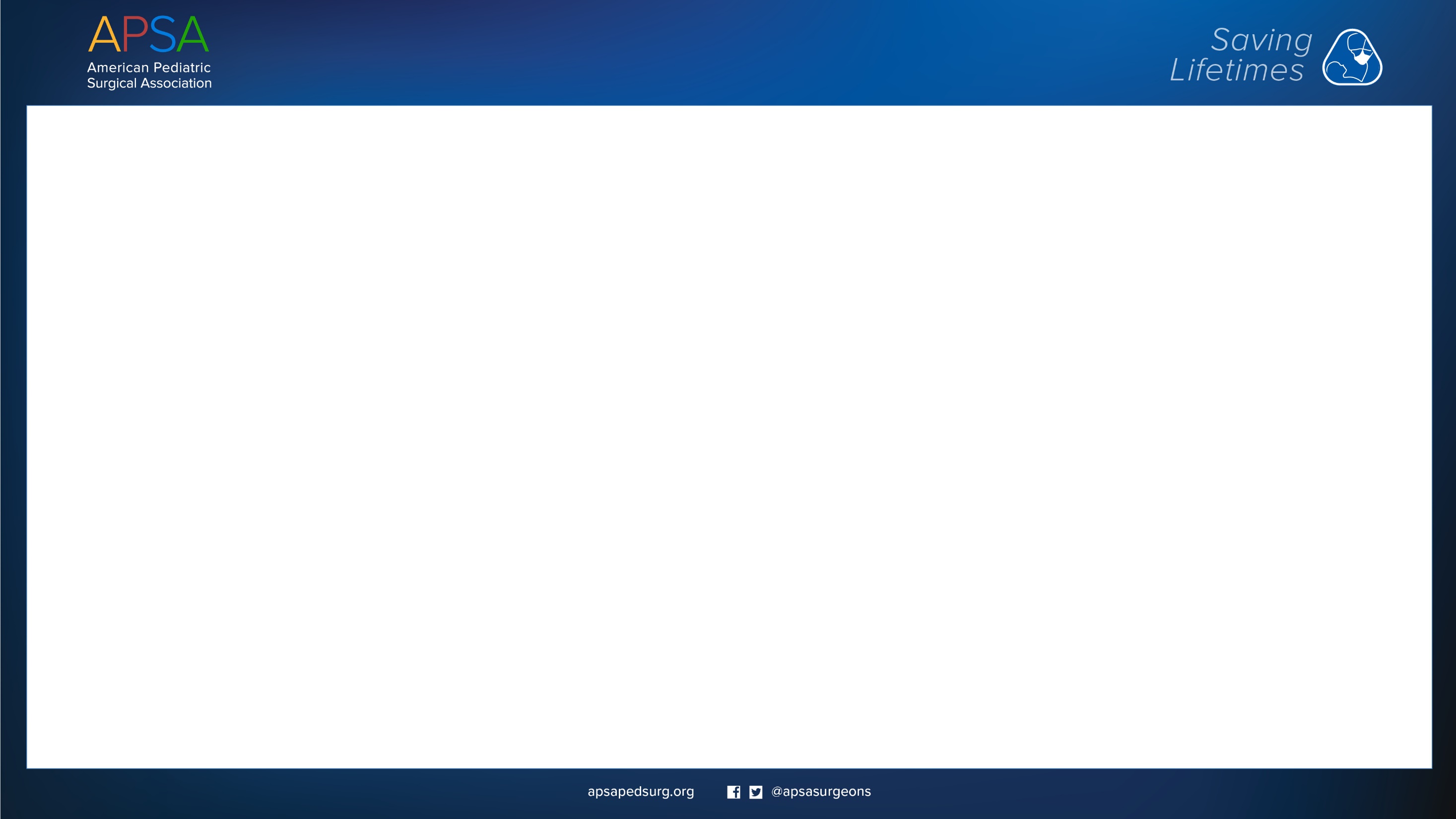 Past Achievements
SOAPPS (Section of Affiliated Professionals in Pediatric Surgery)
Scope of professionals eligible
Requirements for membership
Cost of membership
Streamlining of application process
Transition from Resident to Candidate 
Transition from Candidate to Regular Member
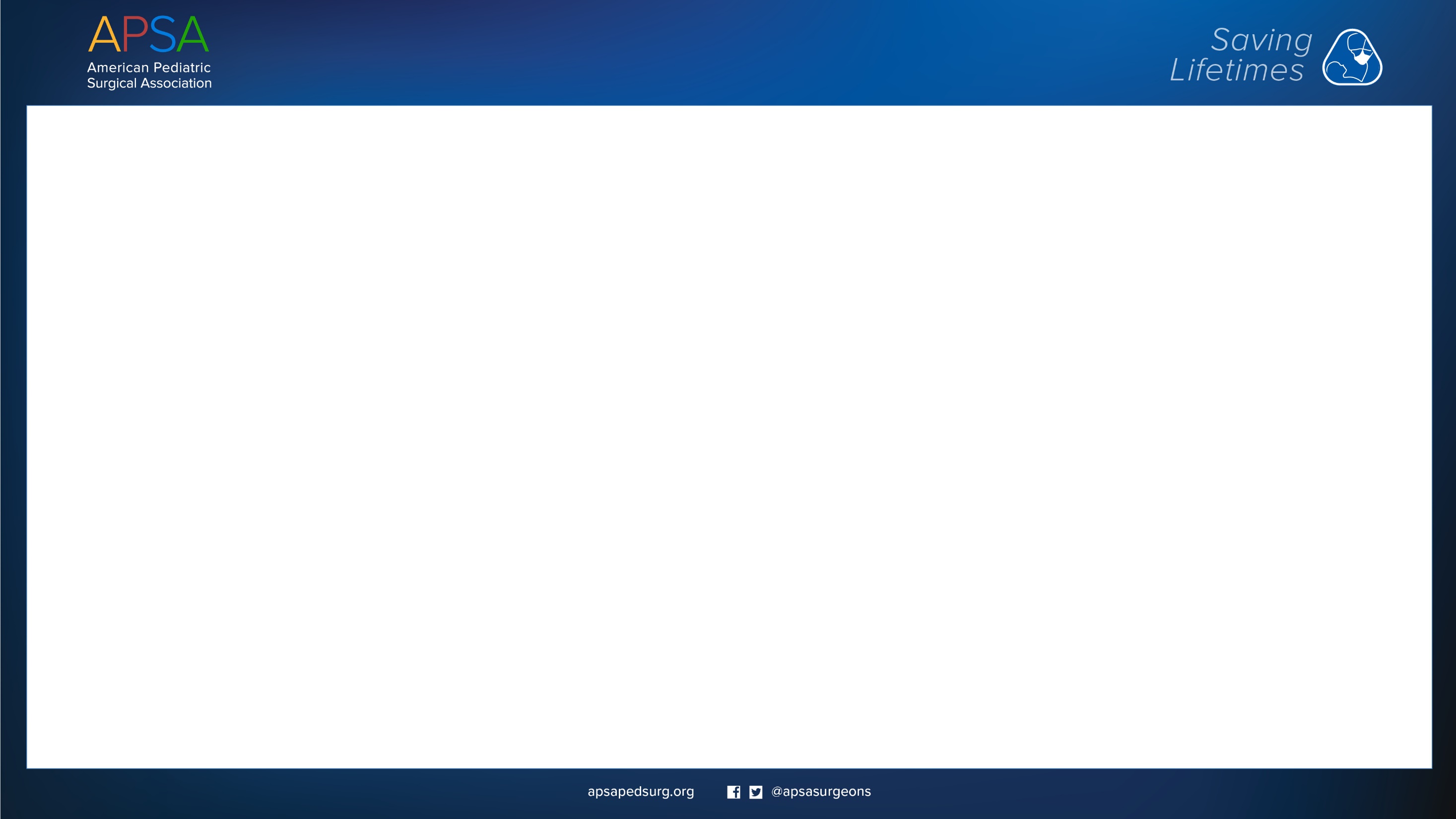 Present Work
Review of applications for all categories
				Current Membership
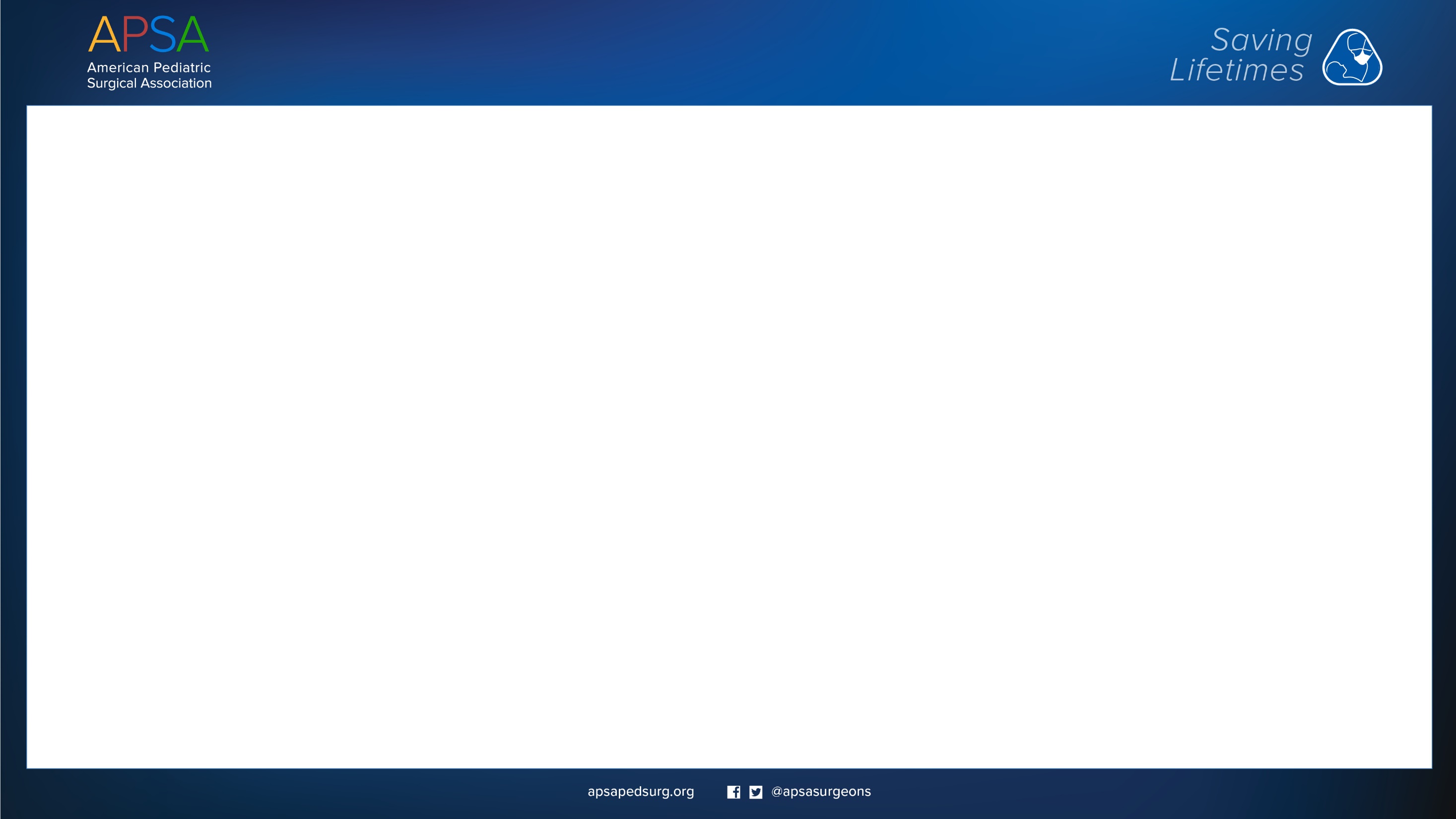 Future Directions/Needs
Tasked by the board to evaluate the Senior Member Category
-Current Senior Membership- 70 and retired from practice
-Many retiring from full time practice before 70 (approved case by case)
-Redefine this category
-Utilize peer professional organizations to help guide 

 Increase Membership/Transitions